La composition de l’air
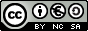 Qu’y a-t-il dans l’air que nous respirons ?
 L’air au niveau de la mer est-il le même qu’au sommet de l’Everest  ?
Autres gaz
1 %
Dioxygène (O2)
21 %
Composition de l’air sec au niveau de la mer (0 mètre)
Diazote (N2)
78 %
Source des données : Atkins, P., Jones, L., & Laverman, L. (2012). Chemical Principles (Sixth edition). New York: W. H. Freeman.
Dioxygène (O2)
21 % du volume de l’air
Gaz vital… pour la vie !
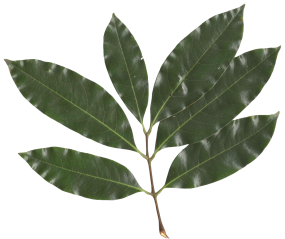 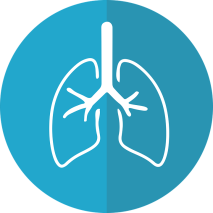 Nécessaire pour la respiration
Fabriqué par les plantes (photosynthèse)
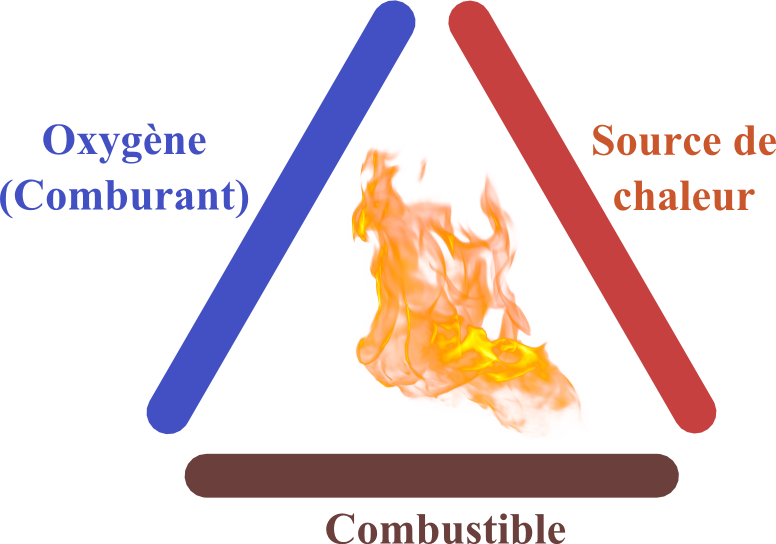 Permet au feu de brûler
Images : pixabay.com, kisspng.com
Autres gaz
1 %
Dioxygène (O2)
21 %
Composition de l’air sec au niveau de la mer 
(0 mètre)
Diazote (N2)
78 %
Source des données : Atkins, P., Jones, L., & Laverman, L. (2012). Chemical Principles (Sixth edition). New York: W. H. Freeman.
78 % du volume de l’air
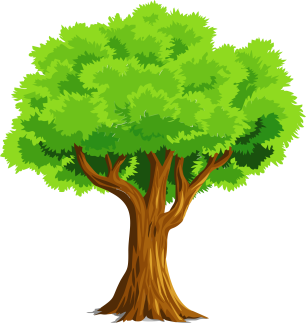 Pas un gaz essentiel pour les animaux, mais pour les plantes oui !
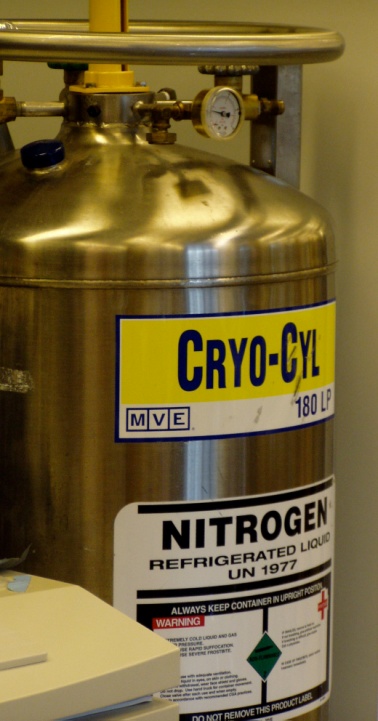 Utilisations :
 Azote liquide (-195 °C)
 Composés azotés : engrais, explosifs, etc.
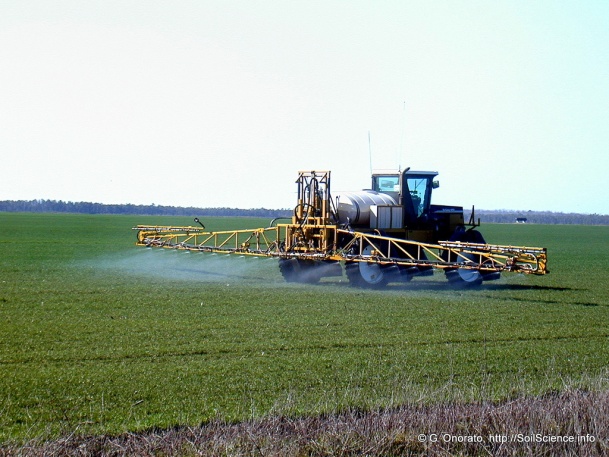 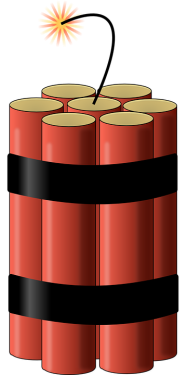 Diazote (N2)
Images : flickr.com, pixabay.com, wikipedia.org, openclipart.org
Autres gaz
1 %
Dioxygène (O2)
21 %
Composition de l’air sec au niveau de la mer 
(0 mètre)
Diazote (N2)
78 %
Source des données : Atkins, P., Jones, L., & Laverman, L. (2012). Chemical Principles (Sixth edition). New York: W. H. Freeman.
Autres gaz
Le dioxyde de carbone (CO2)
L’argon (Ar)
0.03 % du volume de l’air
Vital pour les plantes
 Déchet de la respiration
0.93% du volume de l’air
 Gaz rare, inerte
Autres gaz (<0.01 % du volume de l’air)
Néon (Ne)
 Hélium (He)
 Méthane (CH4)
L’air au niveau de la mer est-il le même qu’au sommet de l’Everest ?
↑
Lausanne
↑
Mt-Blanc
↑
Mt Everest